Цифровой этикет
Как себя вести?
Search
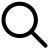 Общие правила поведения в Интернете
Автор: советник по воспитанию и взаимодействию с детскими общественными объединениями Лялина Е.О
Онлайн-урок - тот же школьный урок, по каким-либо причинам перенесенный в виртуальное пространство. Посещение его так же обязательно, как и посещение обычного школьного урока
Начнем с онлайн-уроков
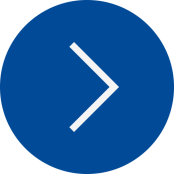 Как себя вести, если запланирована видеоконференция?
Учитель должен видеть, кто пришел к нему на урок
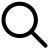 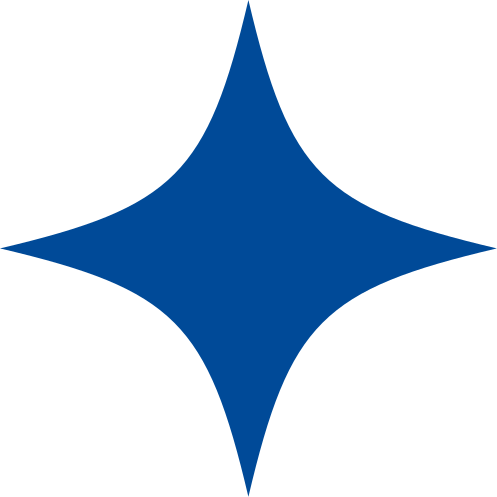 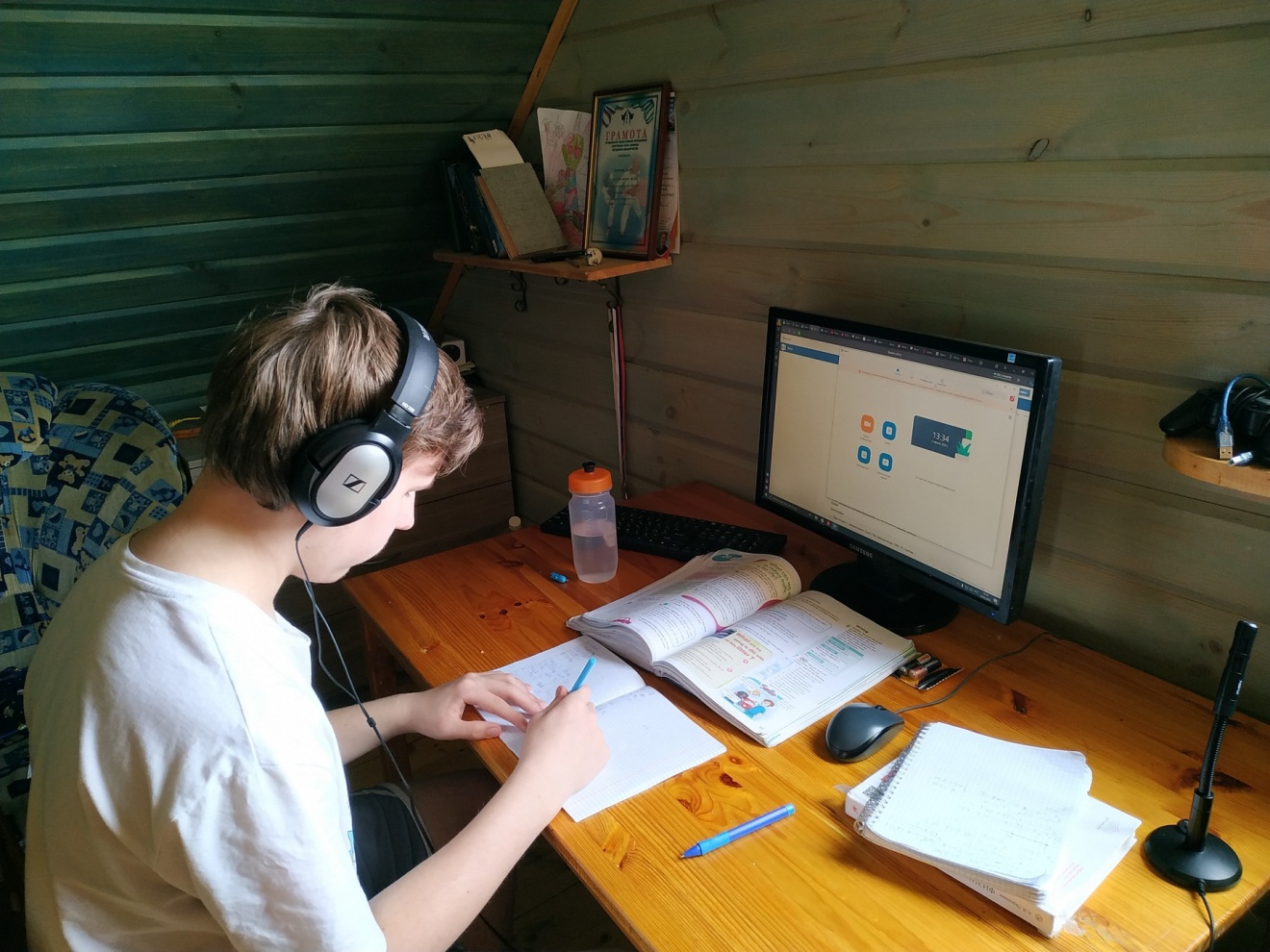 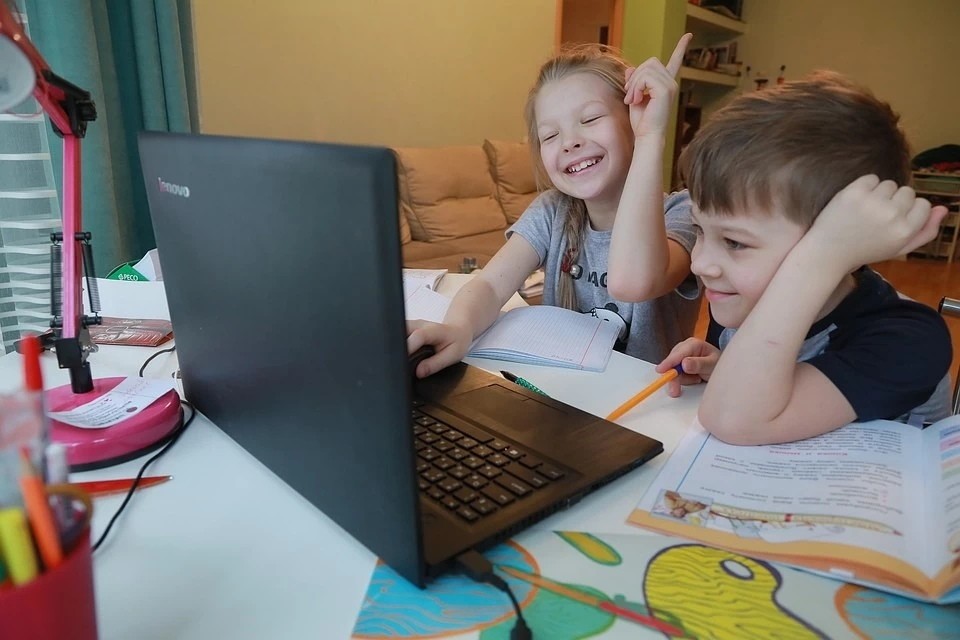 В связи с этим не забудьте:
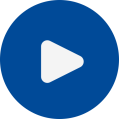 Используйте свои настоящие ФИО
Настроить и включить камеру
Настроить микрофон
Используйте свою настоящую фотографию на "аватарке"
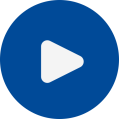 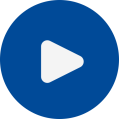 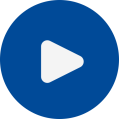 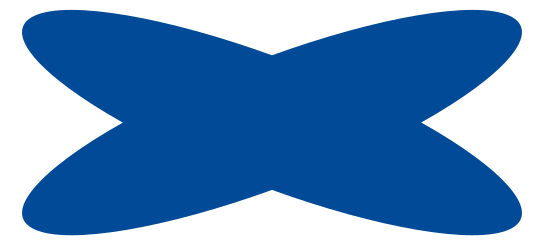 Внешний вид должен быть опрятным, вы находитесь на школьном уроке, пусть и у себя дома.
Микрофон нужно держать выключенным, пока сам учитель не попросит его включить
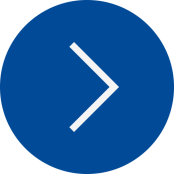 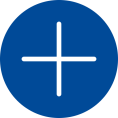 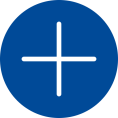 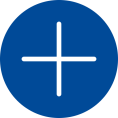 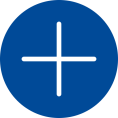 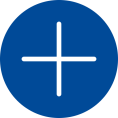 Заранее включите камеру
Будьте пунктуальны. На уроки не опаздываем
Без необходимости не пишите в общий чат
Заранее подготовьте учебник, тетради и письменные принадлежности
Если нет технической возможности, предупредите классного руководителя
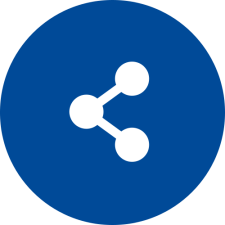 Кроме того, чтобы урок прошел хорошо:
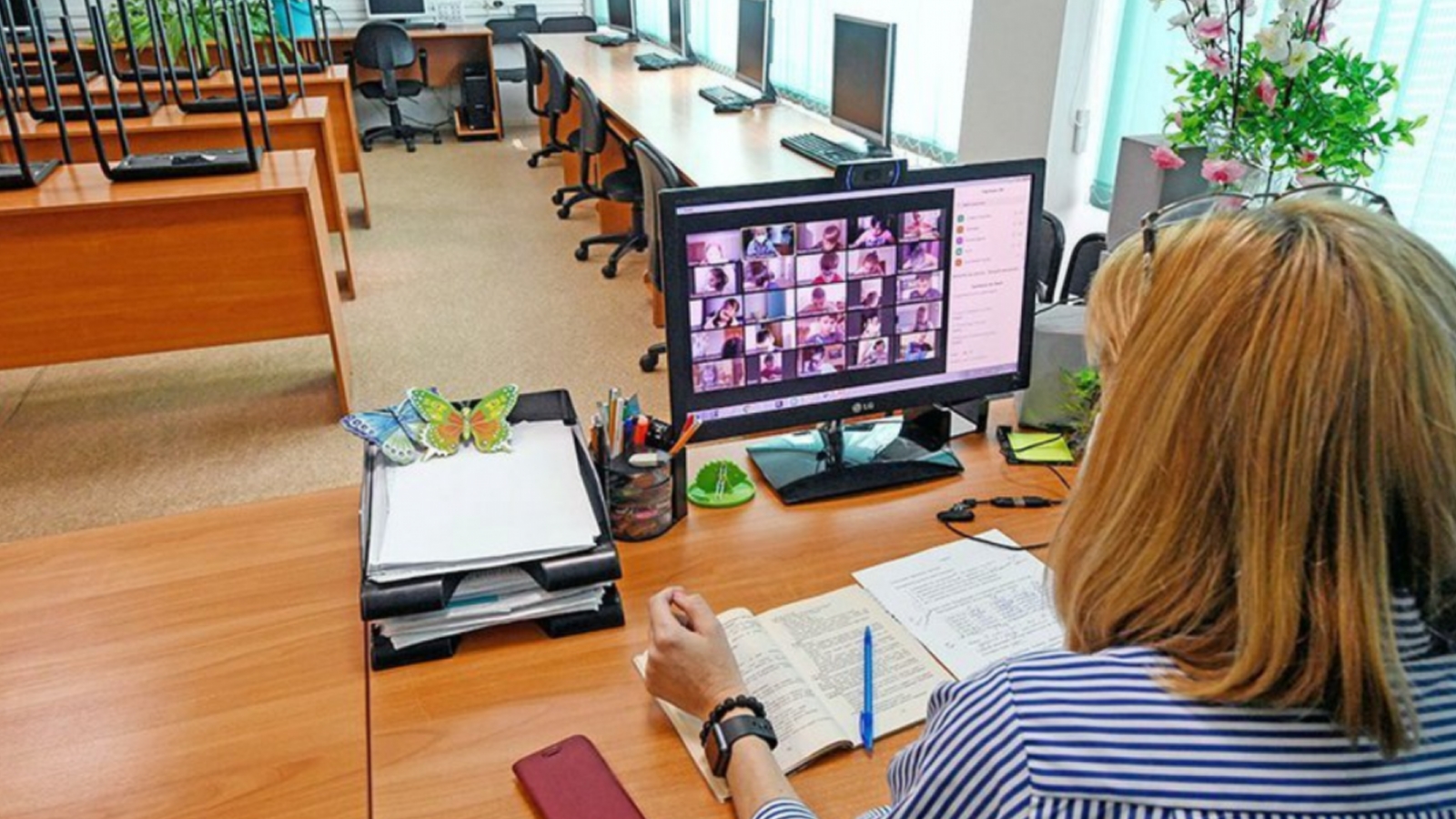 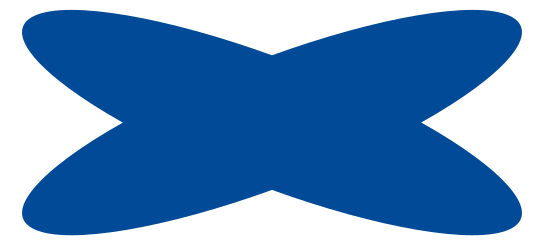 Если урок проходит дистанционно без онлайн-конференции
1
2
3
4
5
До начала урока проверяем задание в электронном журнале.
В случае возникновения вопросов, пишем учителю в дневнике.ру
Внимательно читаем его, проверяем срок выполнения. Делаем во время урока!
НЕ используем "решебник"
Проверяем еще раз, всё ли вополнено. Если нет технической возможности, предупреждаем классного руководителя
Отправляем задание учителю, не забывая указать класс, ФИО
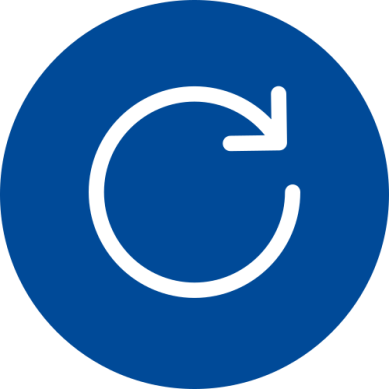 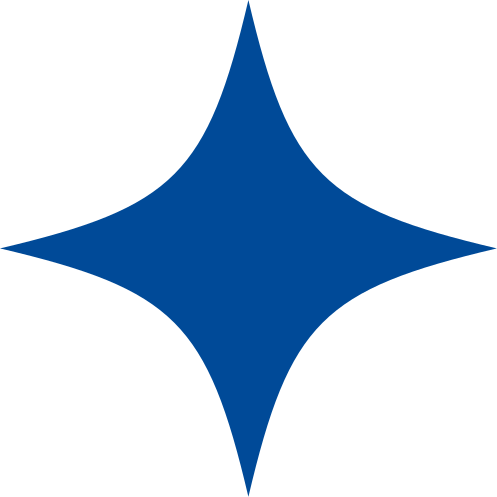 Общие правила
пишите без ошибок, со знаками препинания
При письменном обращении обязательно здоровайтесь
пишите
 только в рабочее время
Не засоряйте эфир общего чата
сетевого этикета
Письмо на электронную почту обязательно должно быть подписано: ФИО, класс, задание за какой урок высылается.
Фотографии заданий (в случае, если требуются) должны быть четкими, читаемыми. В случае, если задание сдано не в срок, нужно попросить прощения и объяснить причину.
если мы не видим собеседника, не значит, что правила общения можно не соблюдать. 
будьте вежливы
Важные советы:
Search
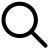 Не забывайте про режим дня. 
Просыпаемся заранее, ложимся спать вовремя.
Рабочее место должно быть оборудовано 
и подготовлено к учебе.
Старайтесь ограничить использование 
компьютера и телефона для развлечений, 
глаза должны отдыхать.